Спеціальні обмеження, встановлені Законами України «Про Державну службу України» та «Про запобігання корупції».
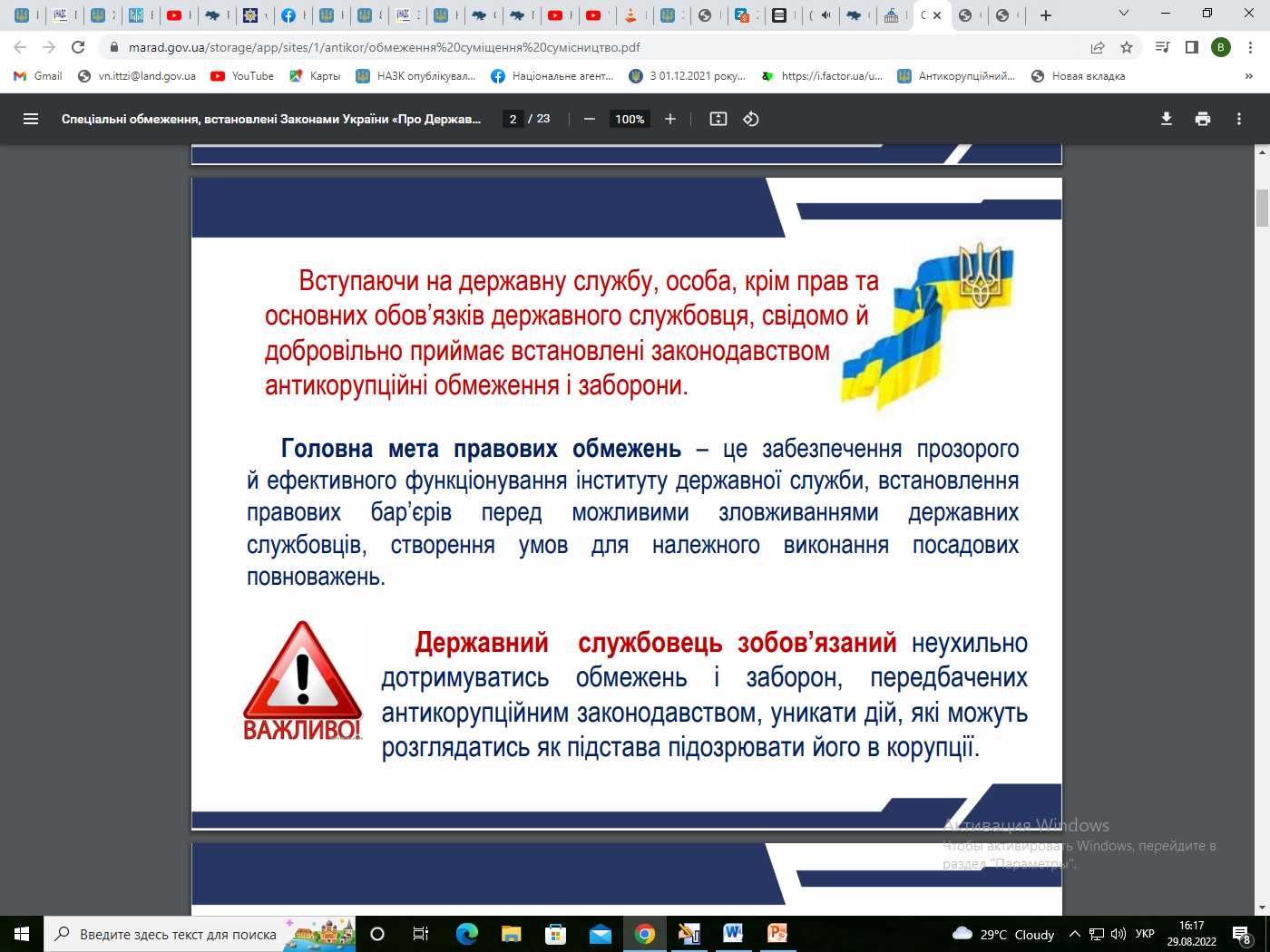 .
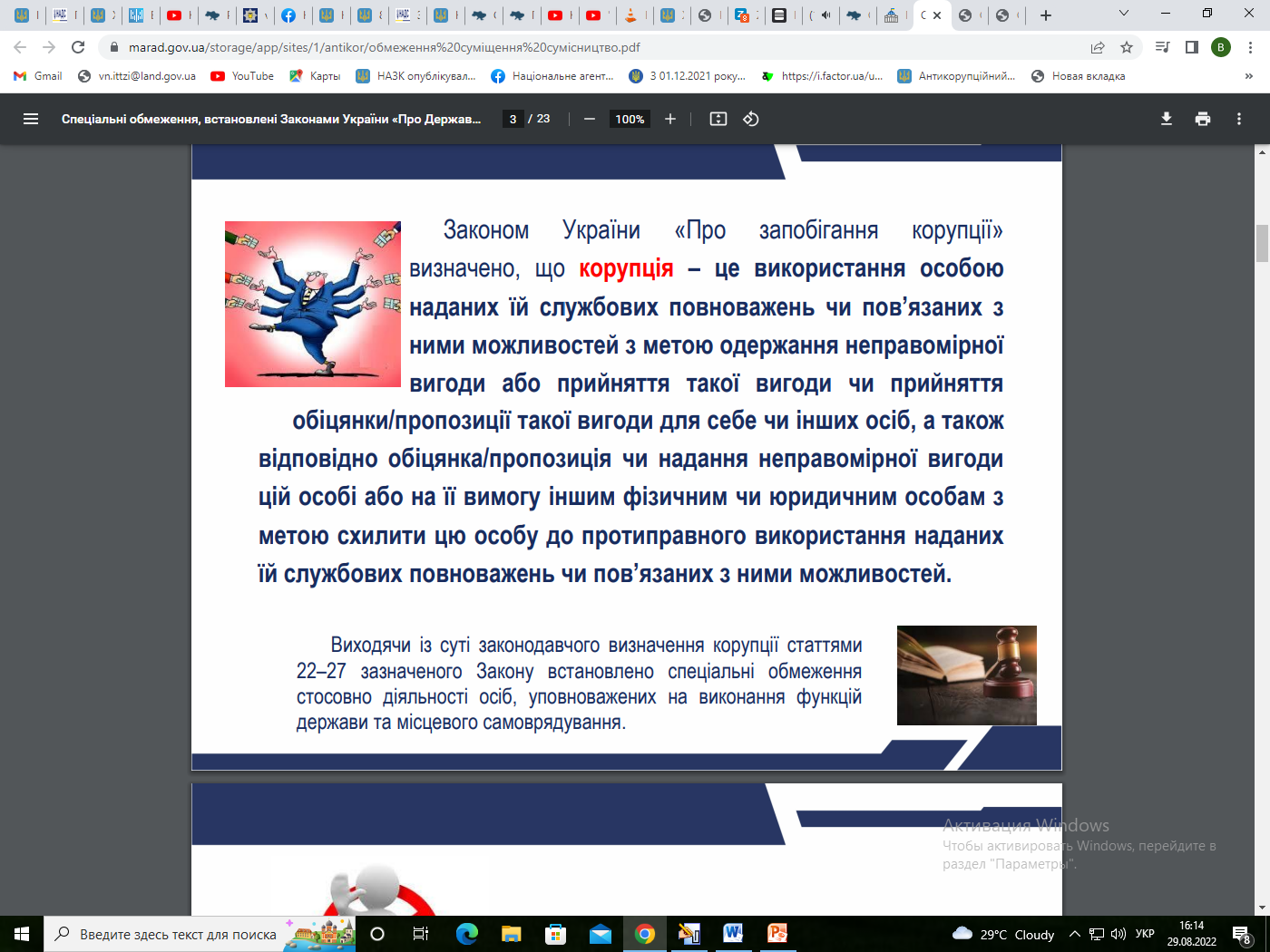 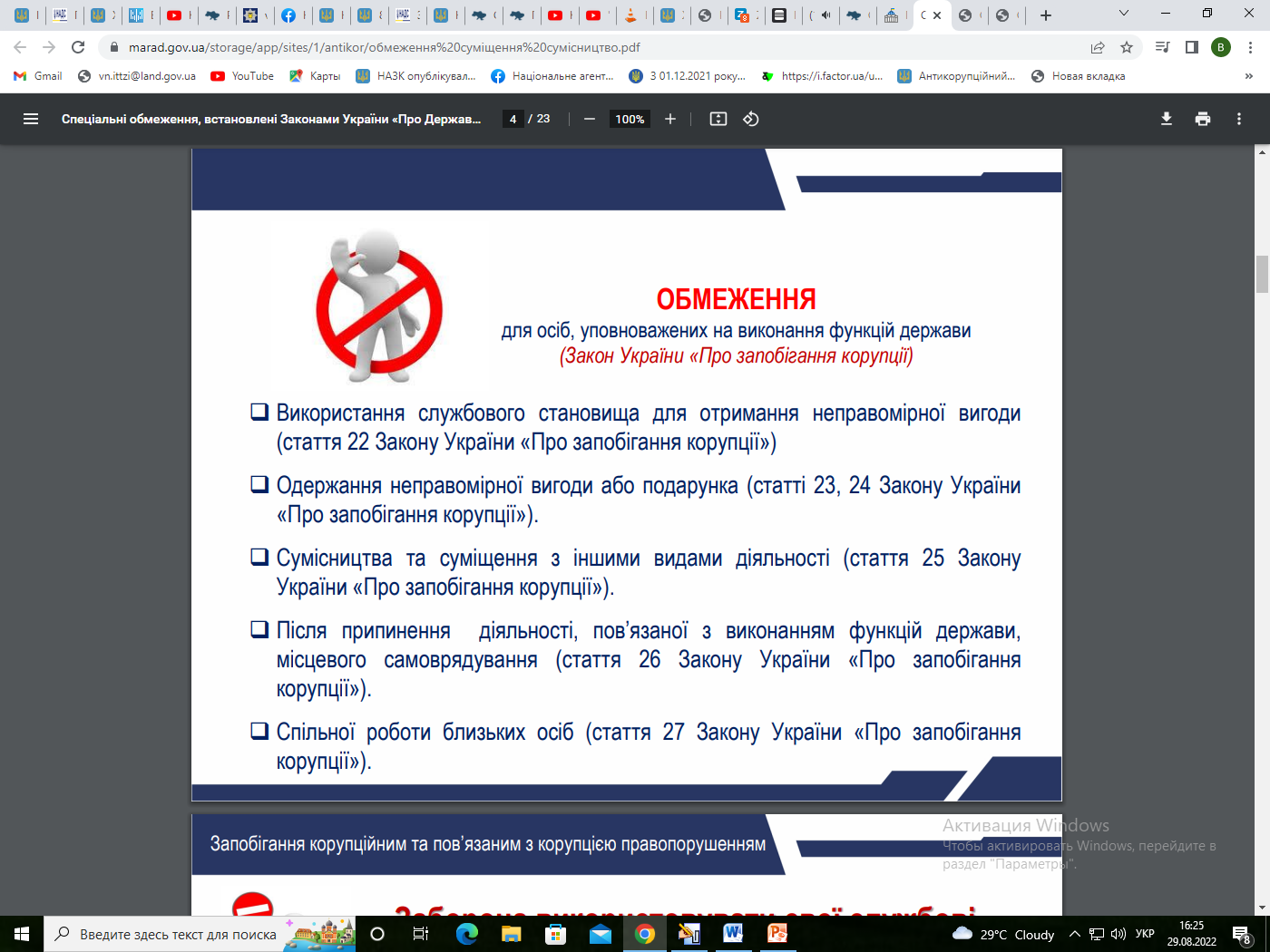 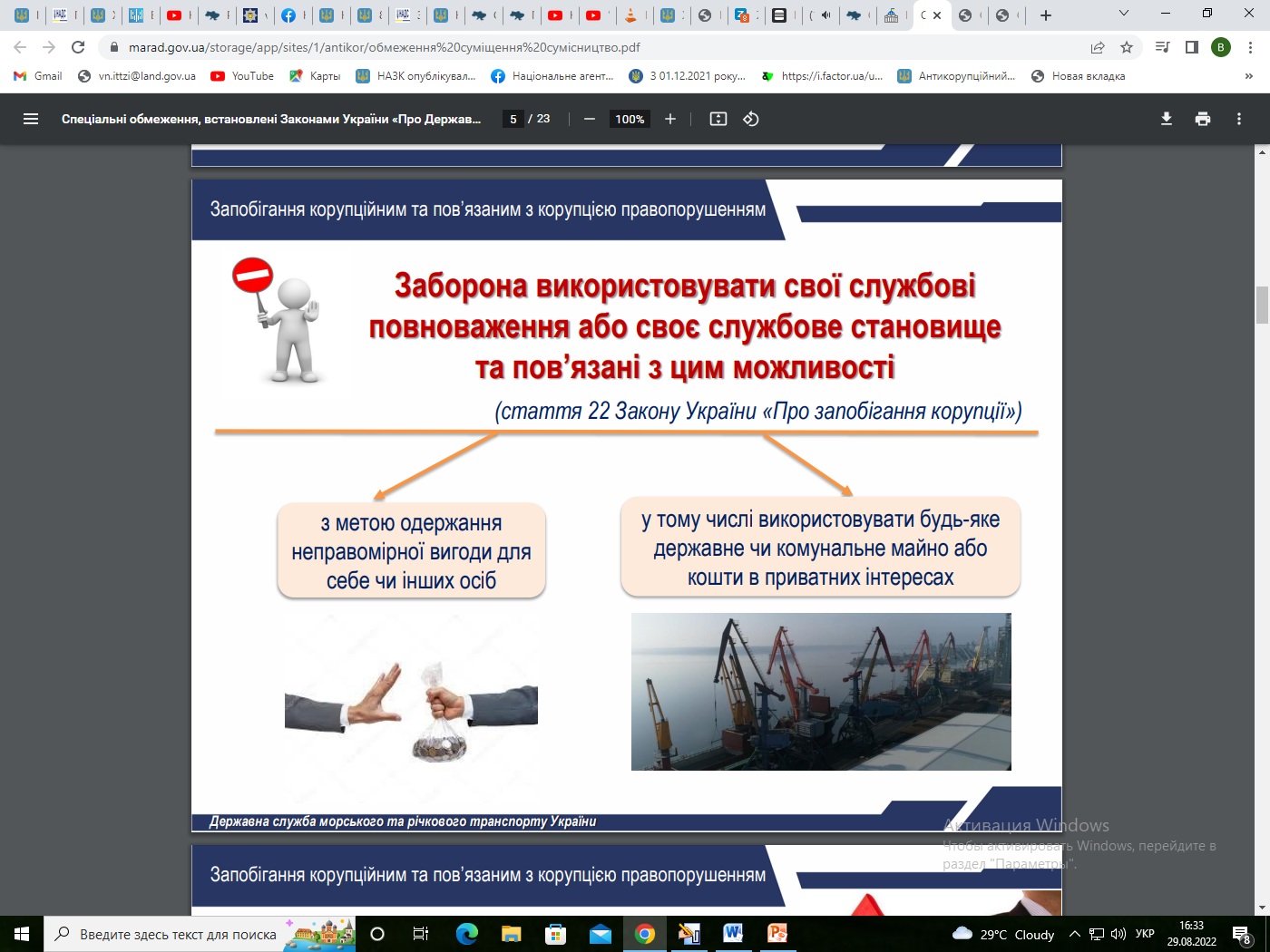 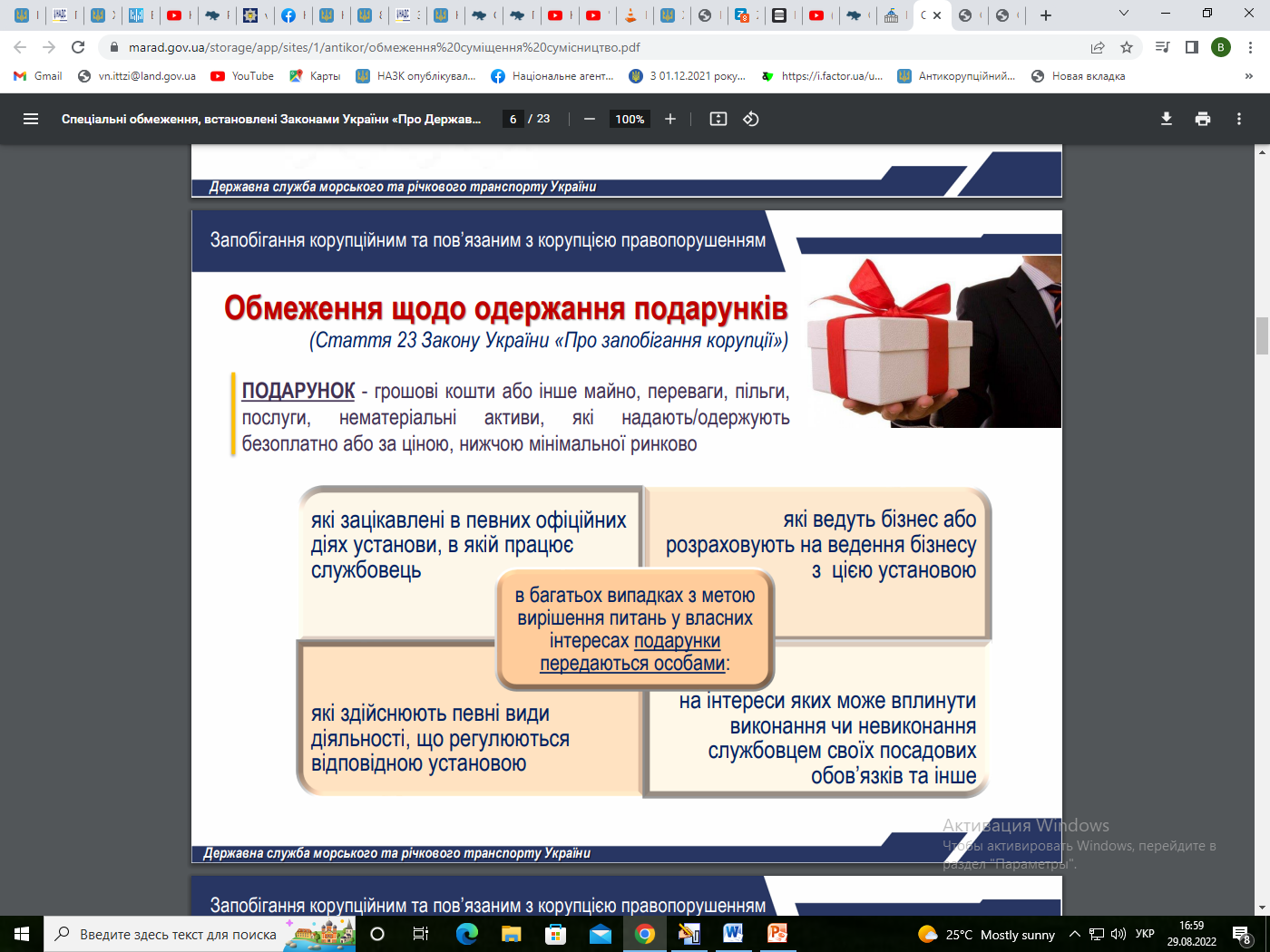 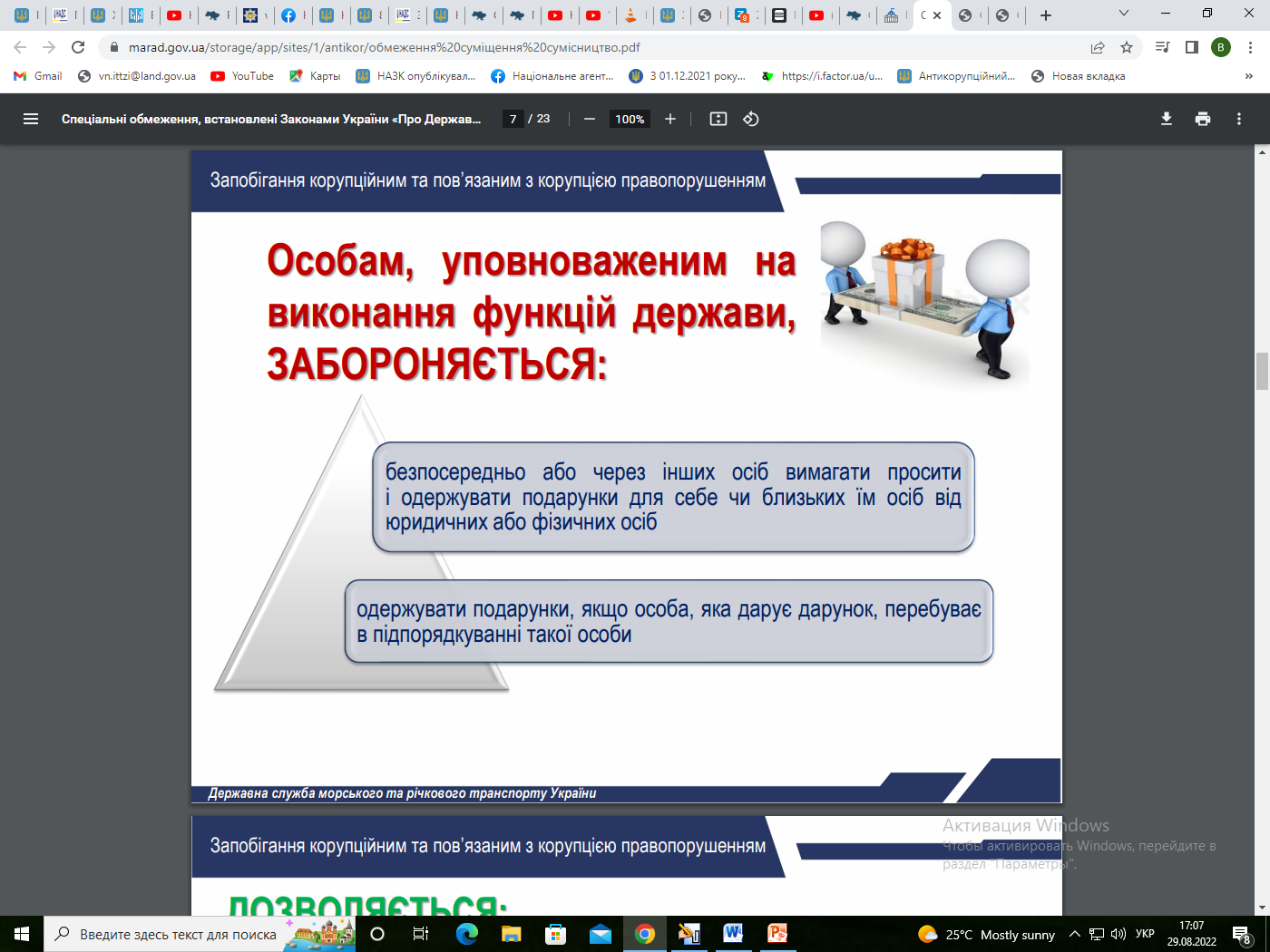 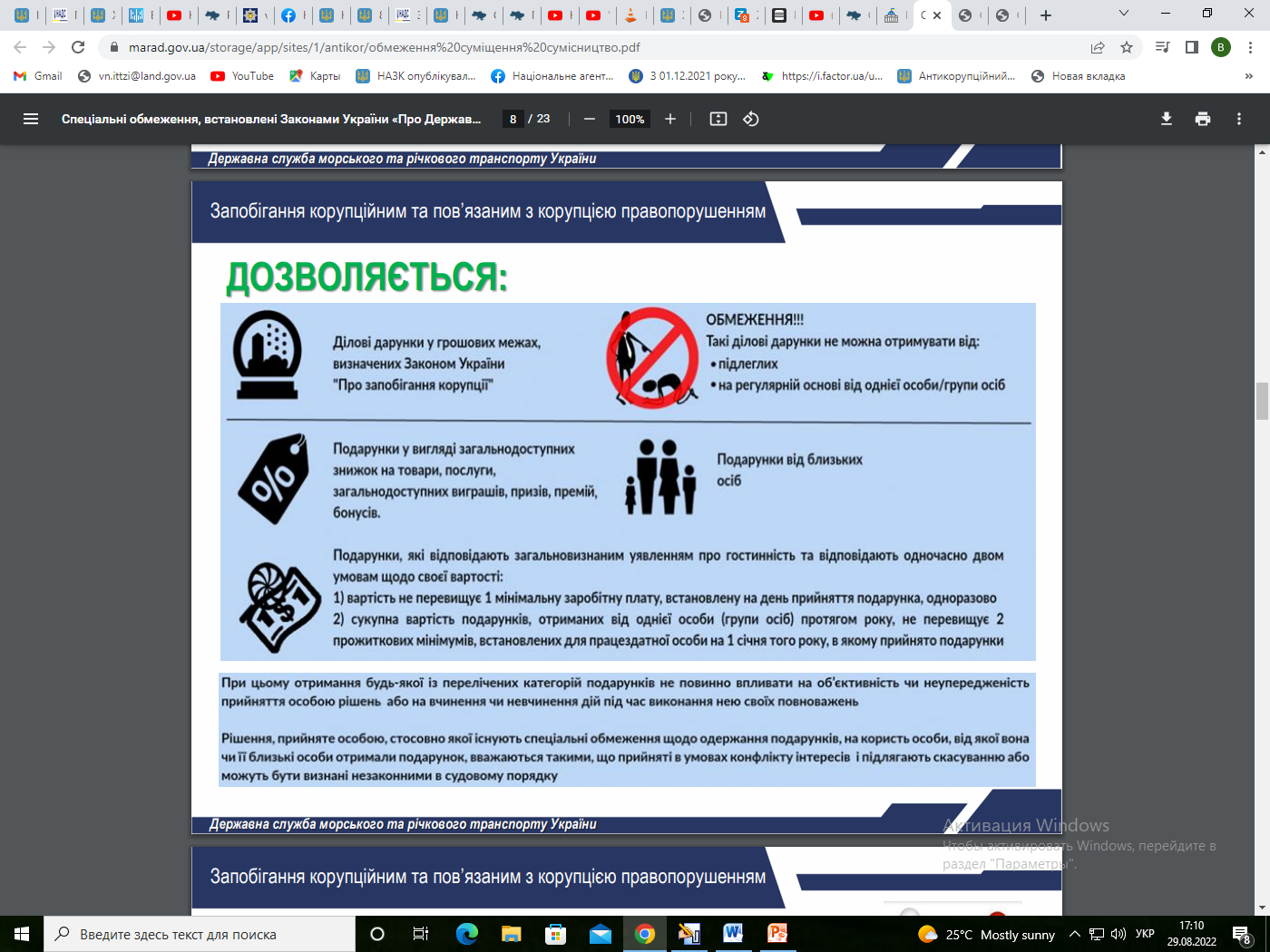 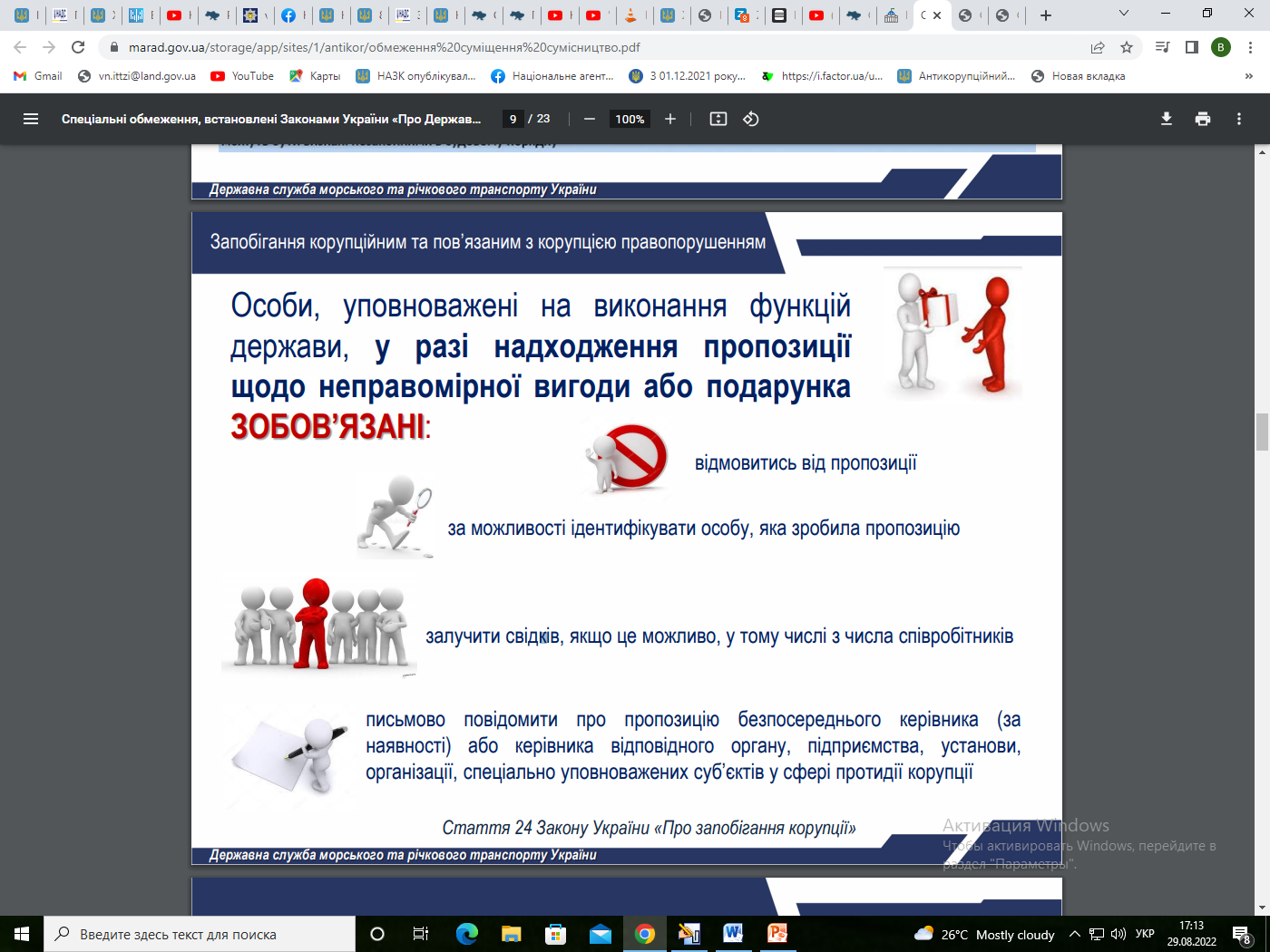 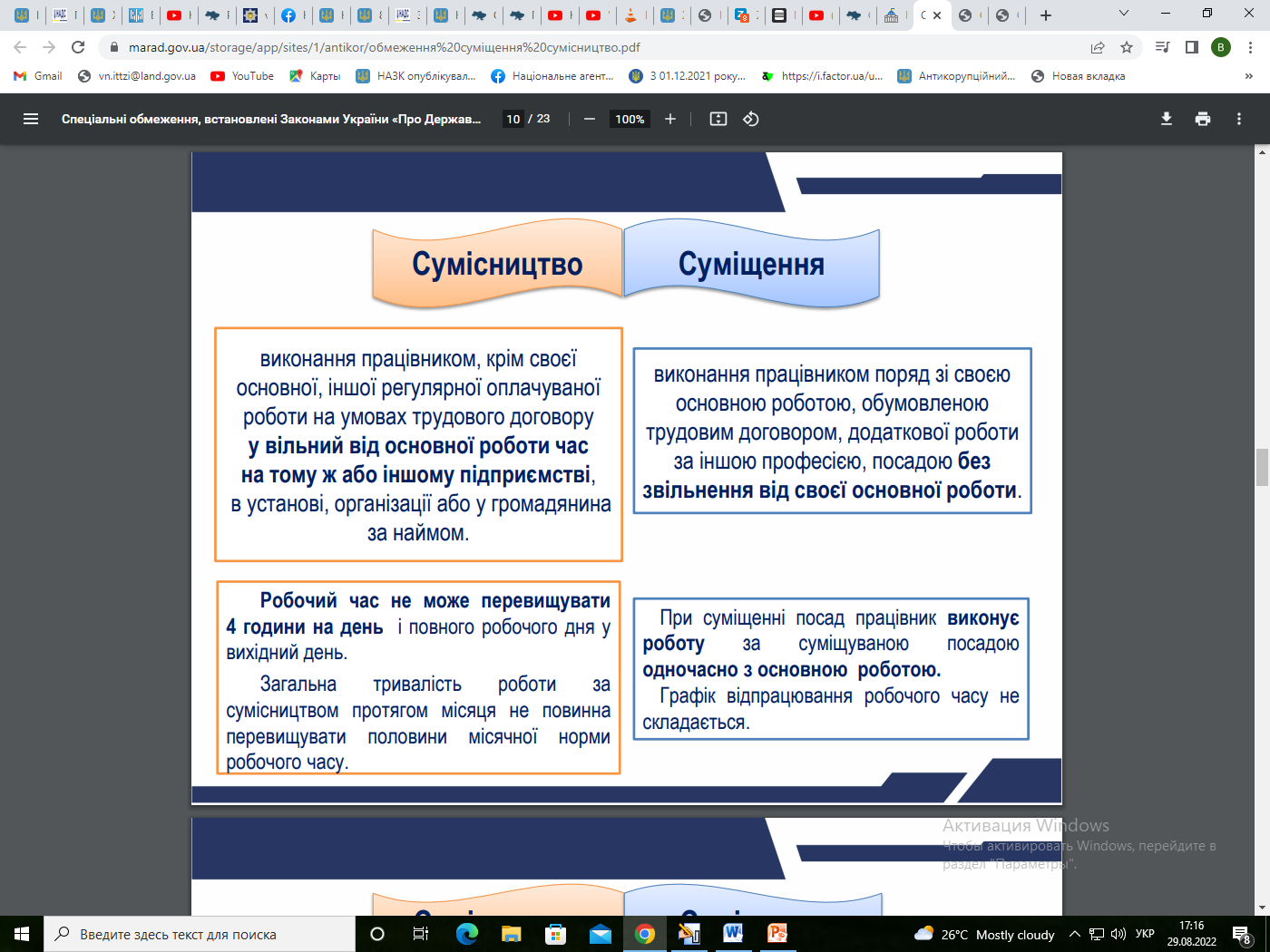 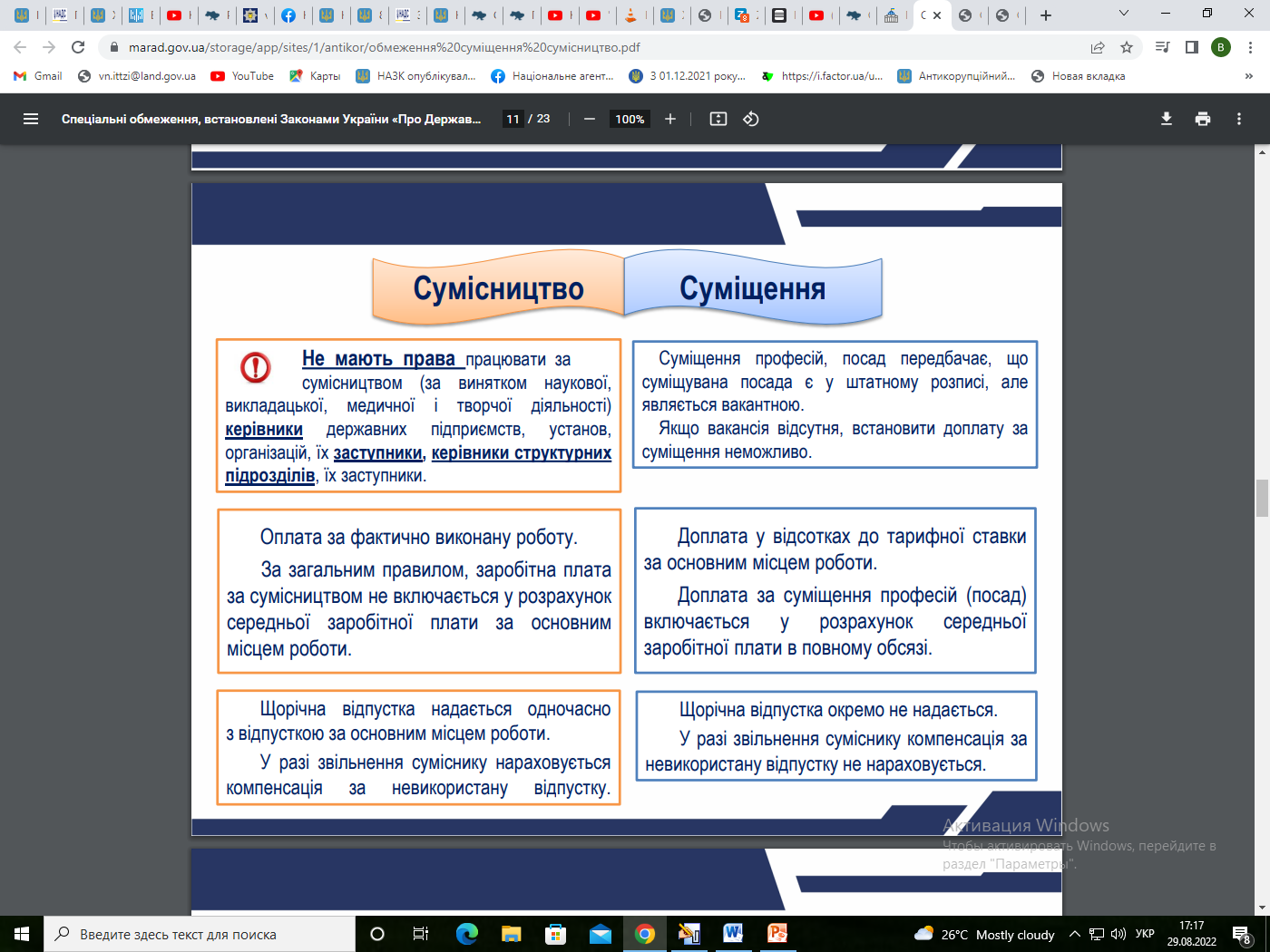 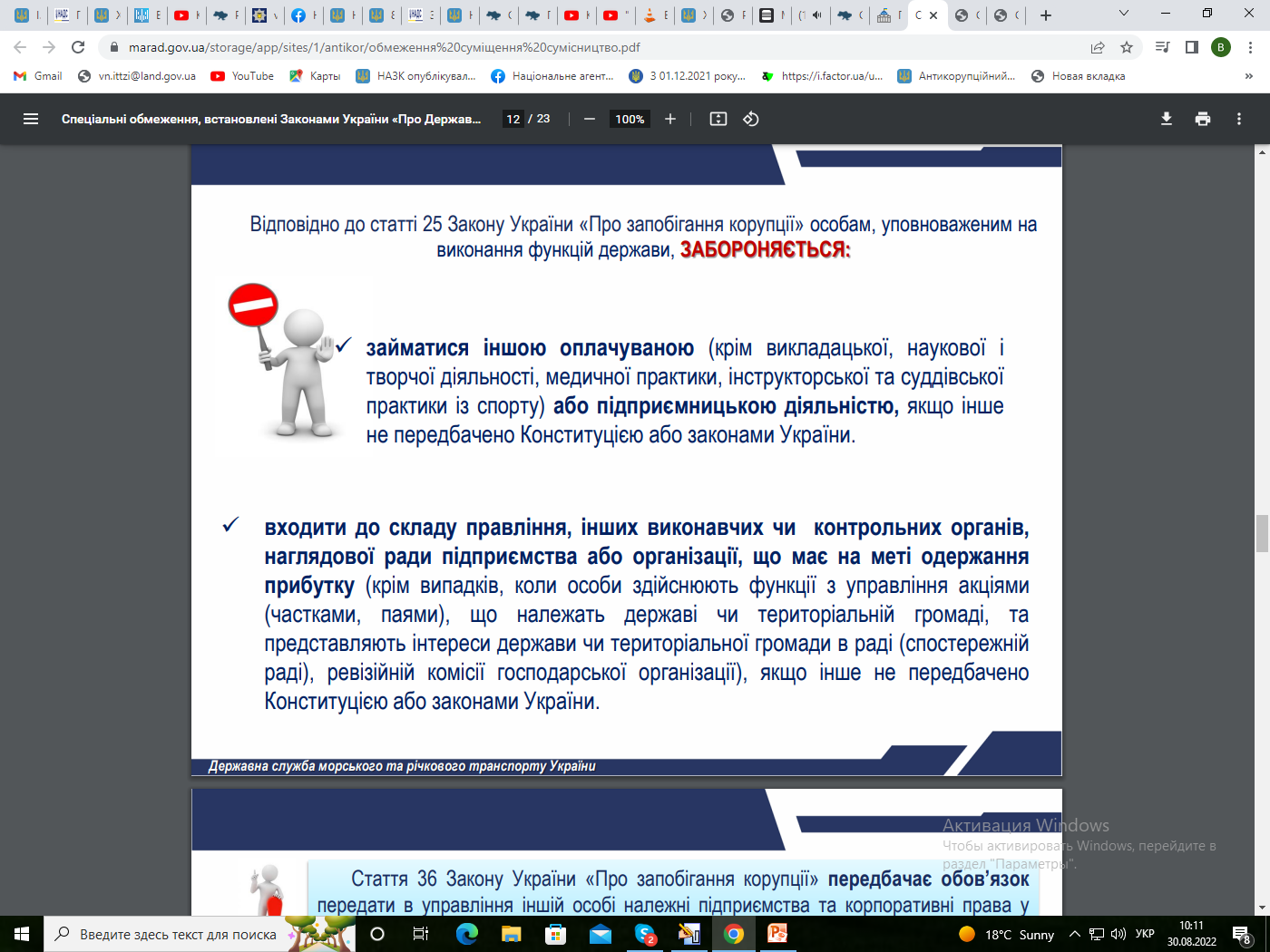 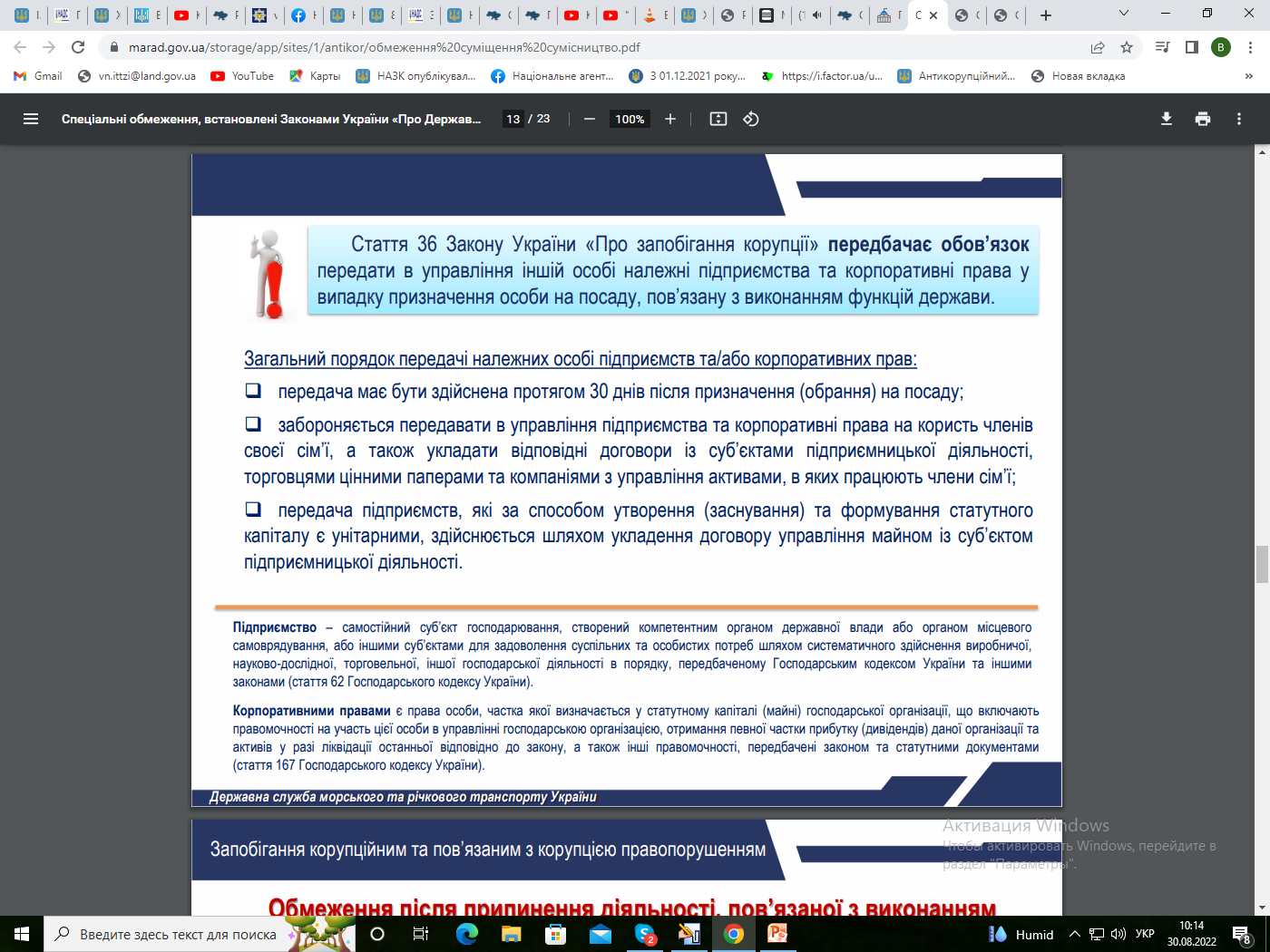 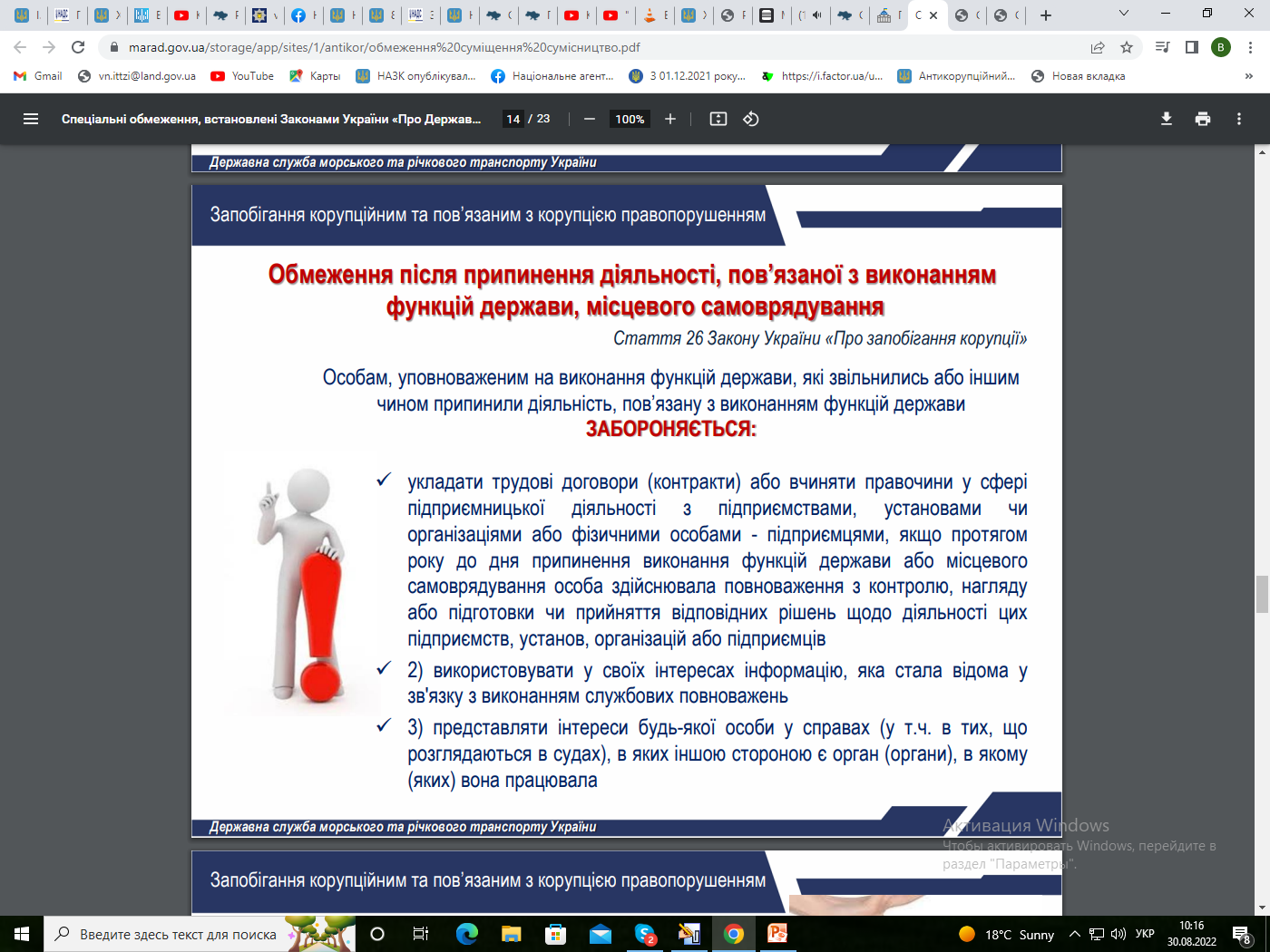 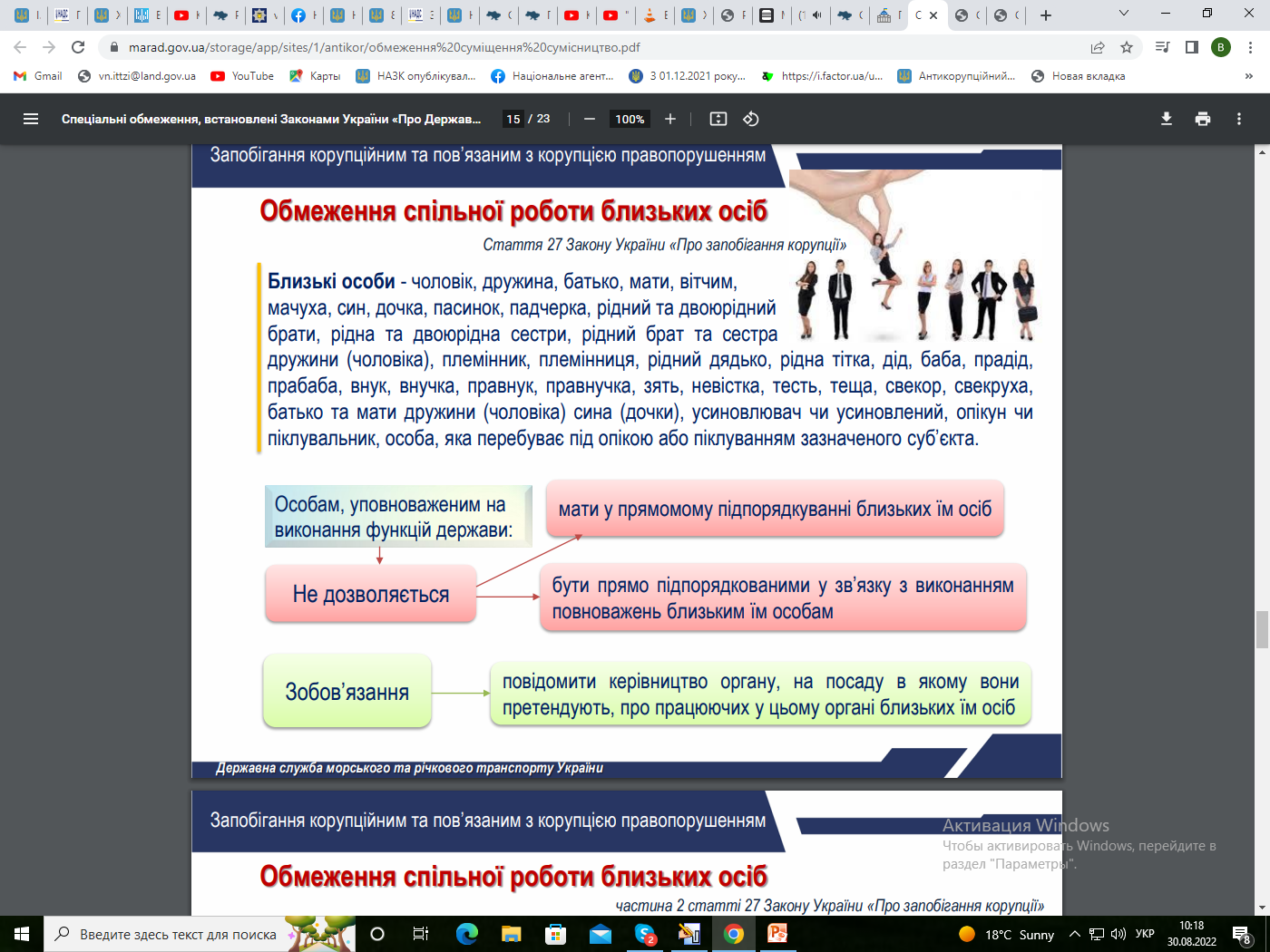 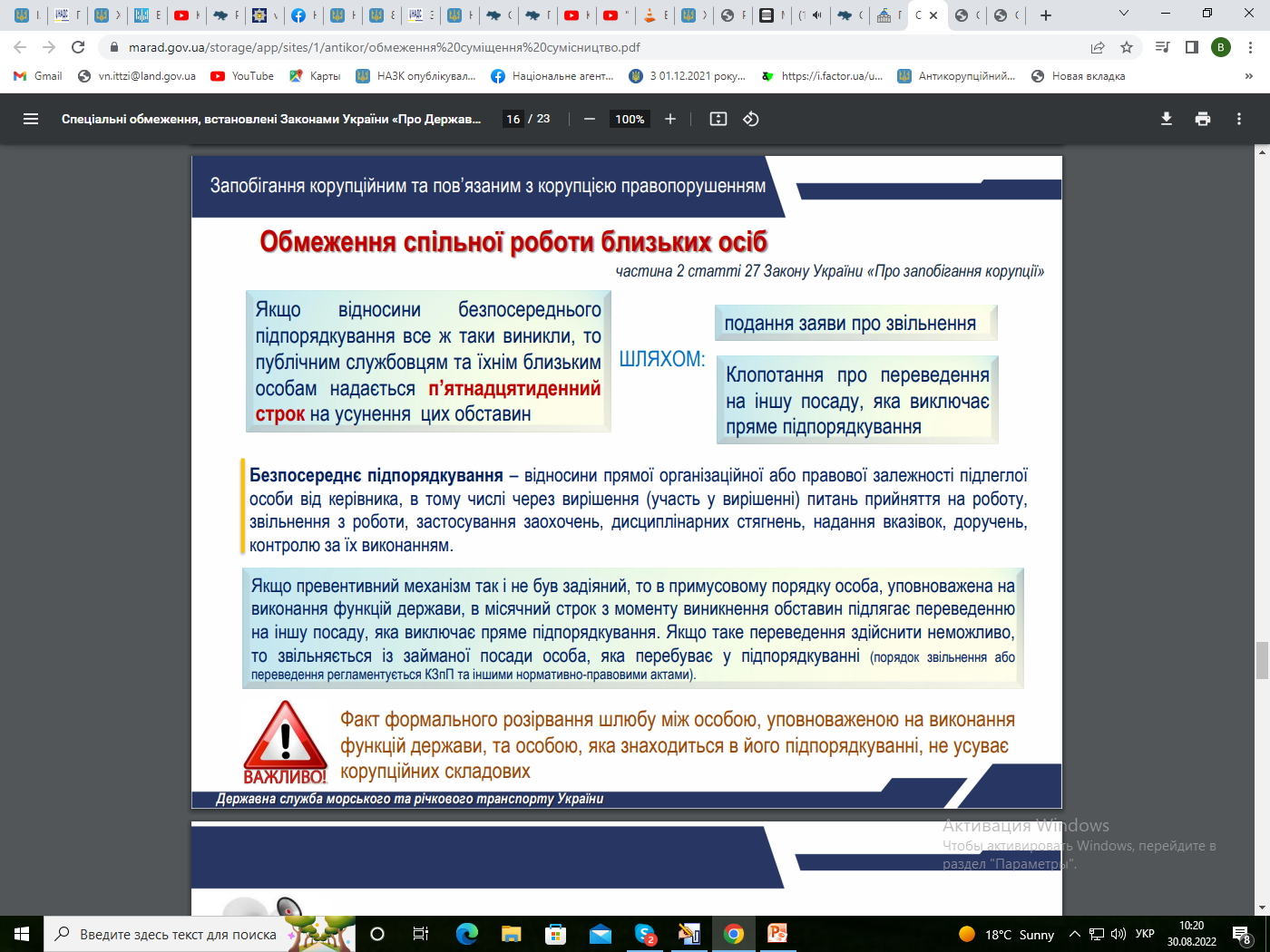 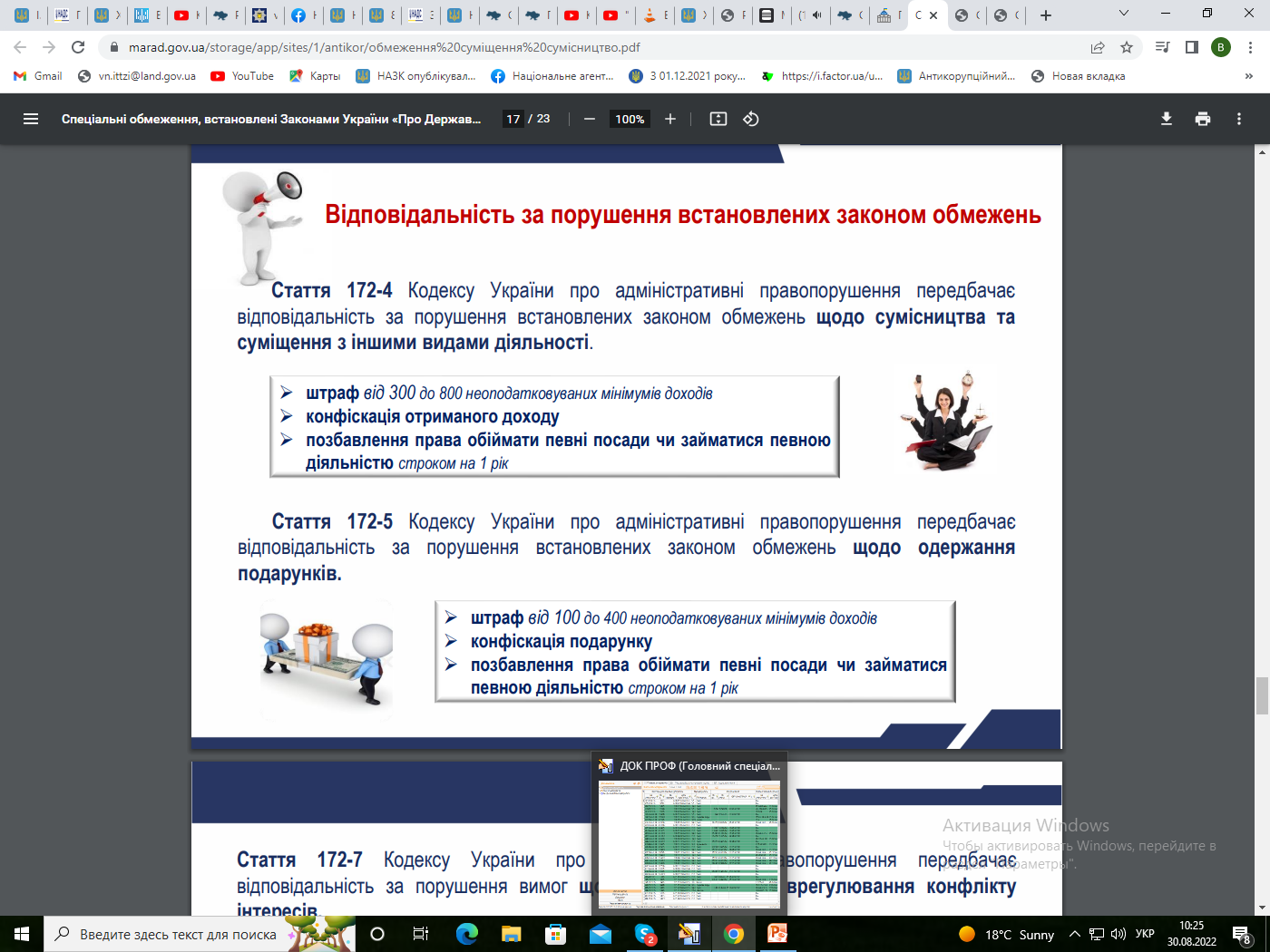 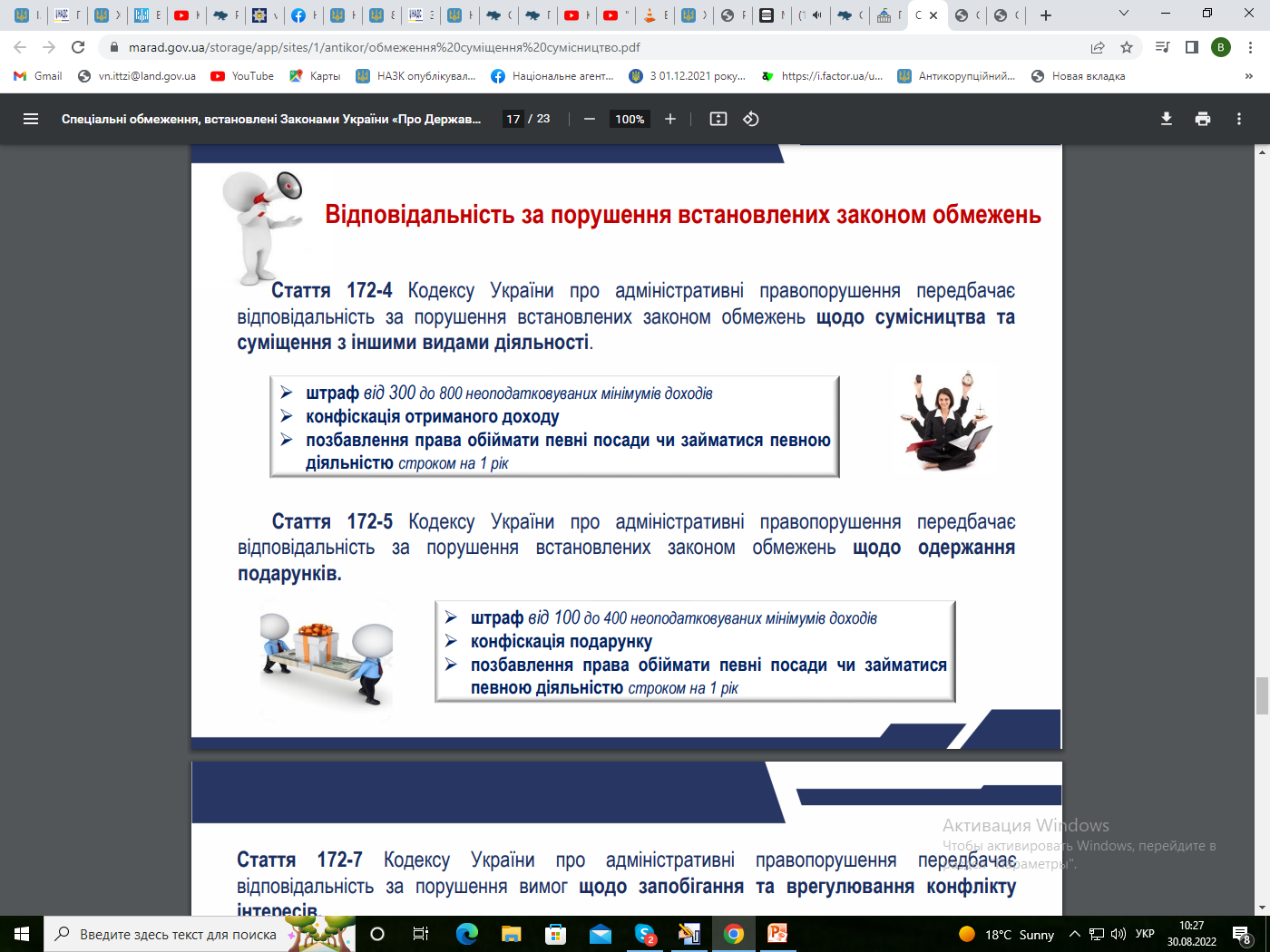 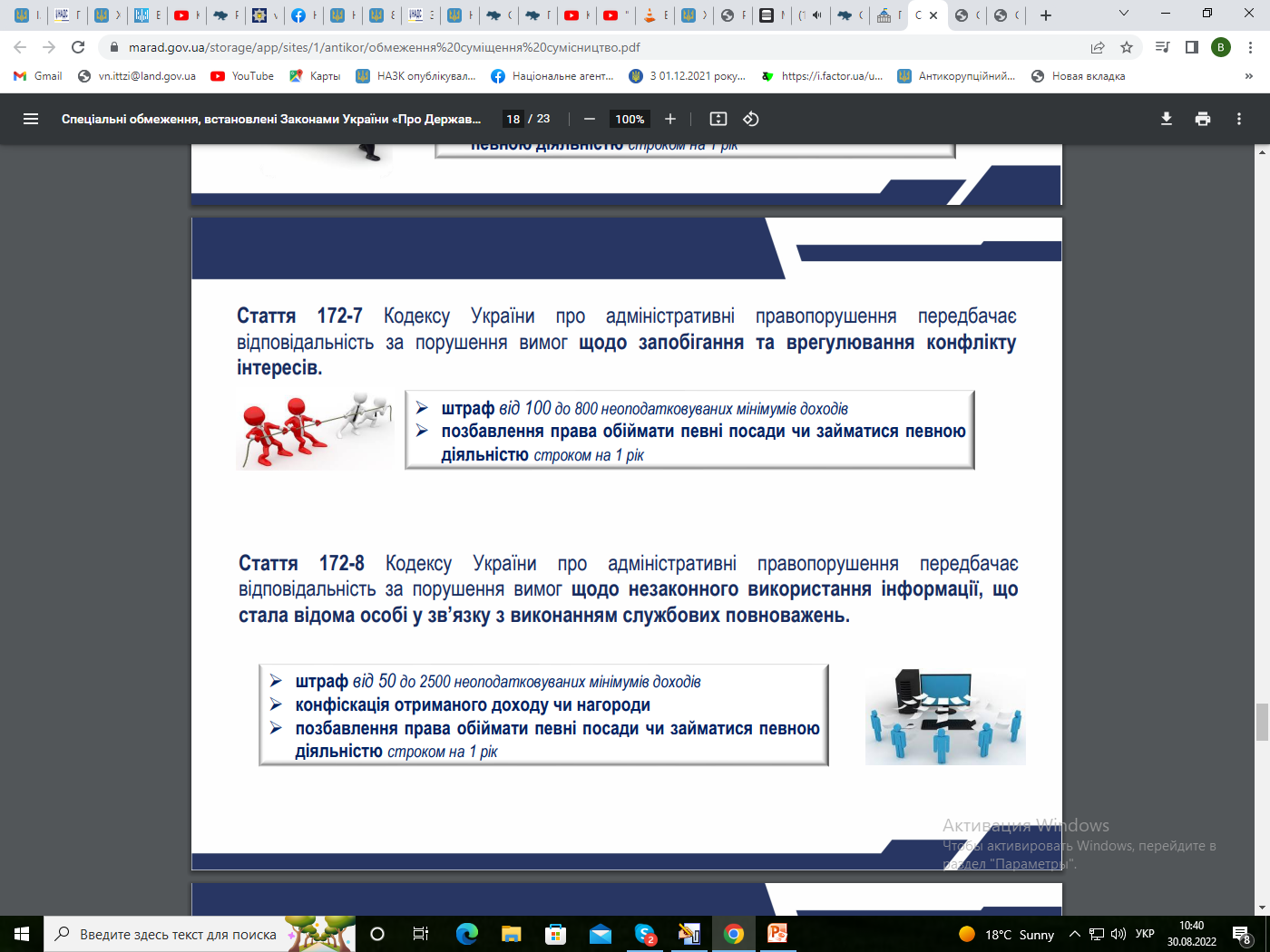 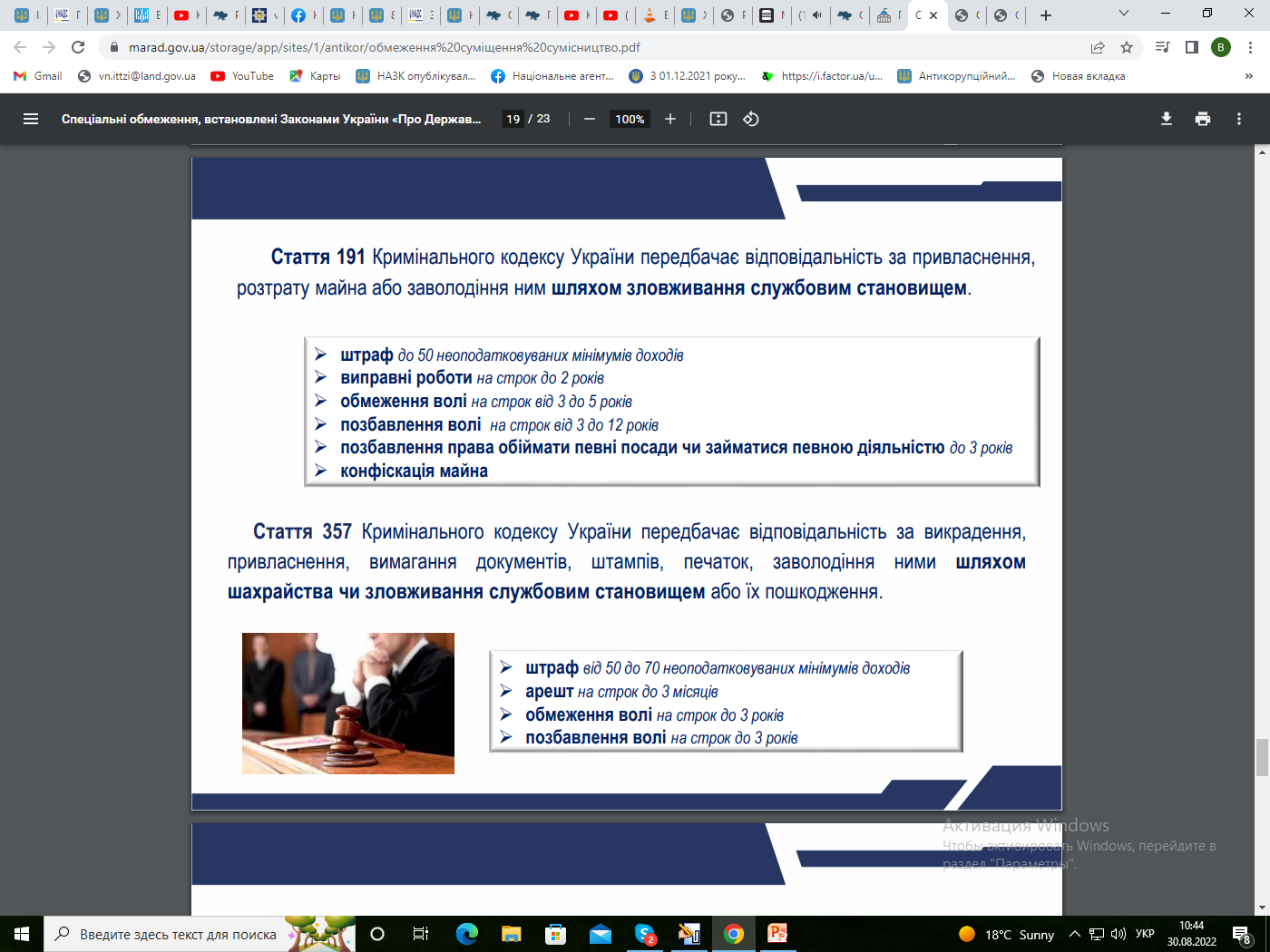 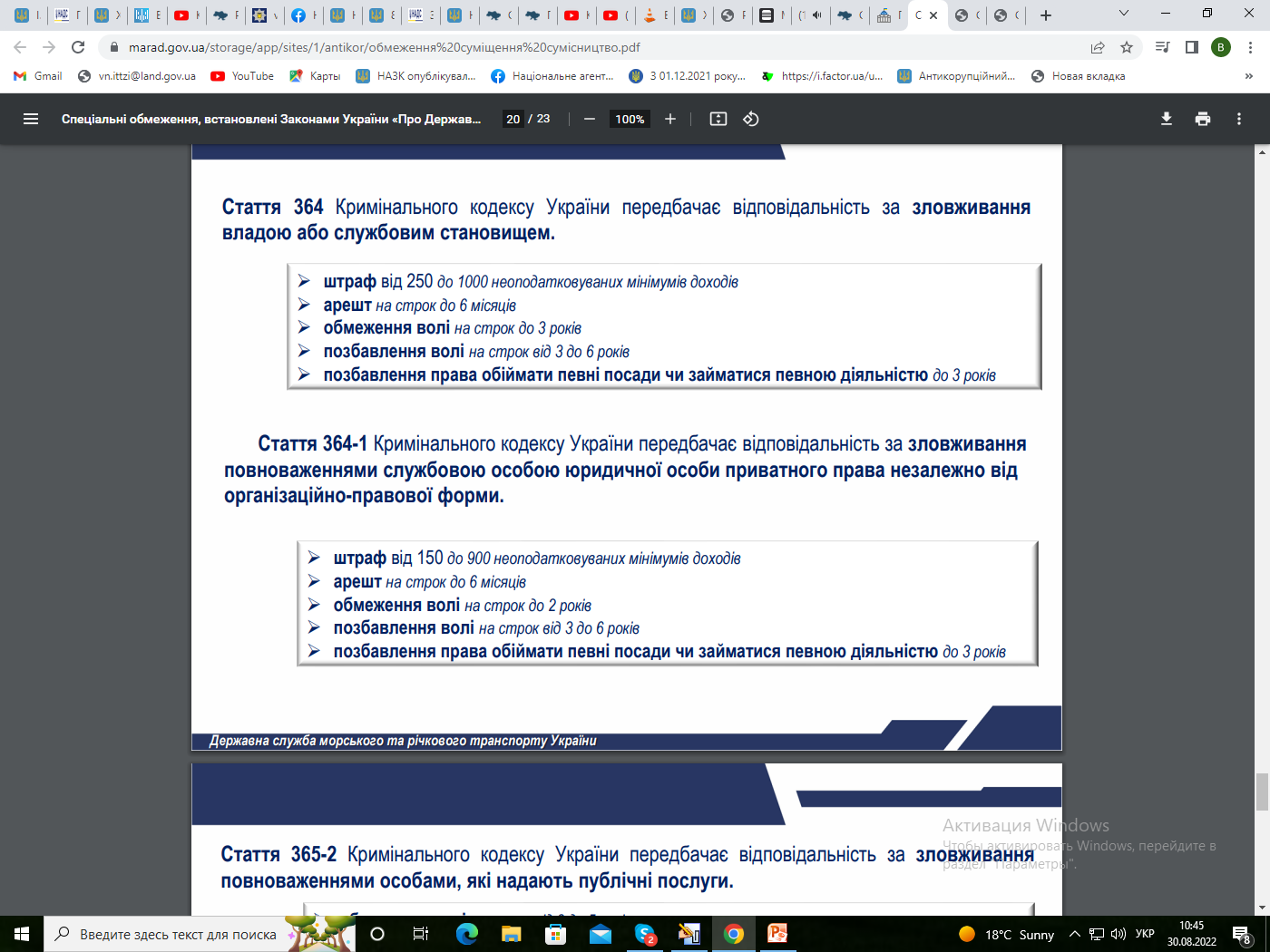 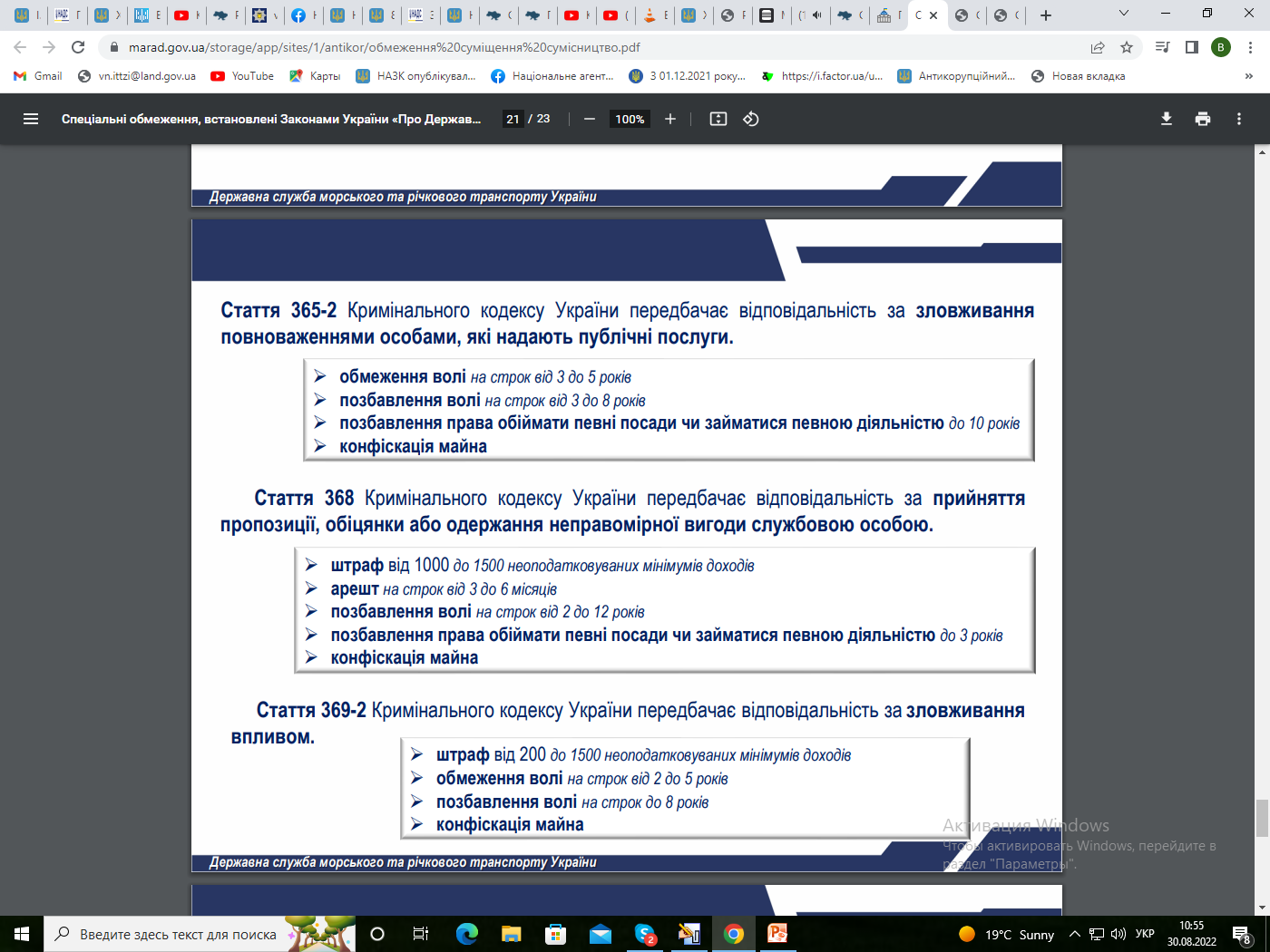 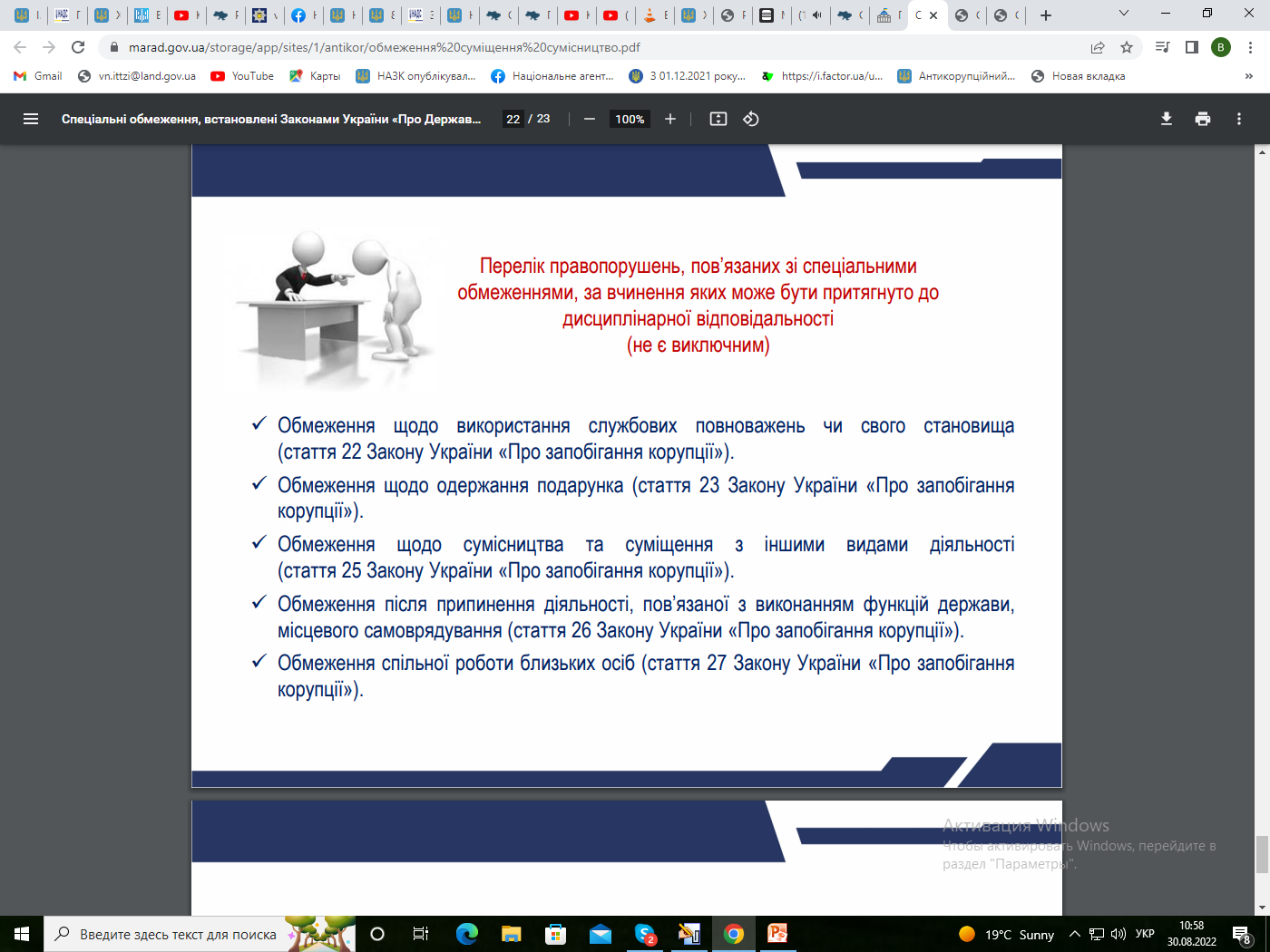